راهنمای استفاده از سامانه منبع یاب
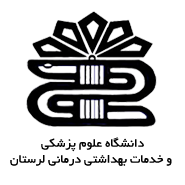 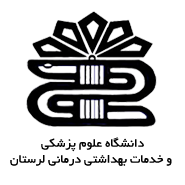 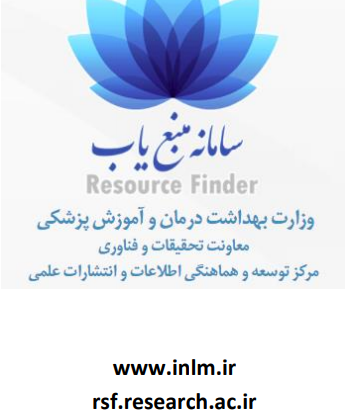 مهوش کلهر کارشناس ارشد علوم کتابداری و اطلاع رسانی .دانشگاه علوم پزشکی لرستان .دانشکده پرستاری بروجرد
معرفی سامانه منبع یاب
سامانه منبع یاب، یکی از سامانه های دوازده گانه" نظام نوین اطلاعات پژوهش پزشکی ایران" با نام اختصاری (نوپا)ست .
این سامانه توسط معاونت تحقیقات و فناوری وزارت بهداشت درمان و آموزش پزشکی و 
با همکاری مرکز توسعه و هماهنگی اطلاعات و انتشارات علمی این وزارتخانه تهیه شده است.
‌ابزار جستجو و دسترسی به اطلاعات بیش از ۸۰ هزار عنوان مجله (۴۳۰۷۵)،
 کتاب (۳۹۰۹۲) و راهنمای علوم پزشکی (۳۴۲) است. 
در این سامانه به‌راحتی می‌توانید به مجلات، فایل‌های آموزشی، تصاویر و کتاب‌های رشته خود دسترسی و مجله مناسب برای انتشار مقالات خود را پیدا کنید.
معرفی سامانه منبع یاب
امروزه نمایه‌نامه‌های مختلفی از جمله نمایه Web of Science, Scopus, PubMed و … وجود دارند، فهمیدن اینکه یک مجله در کدام‌یک از این نمایه‌ها قرار دارد و     وضعیت مجله از نظر شاخص‌های علم‌سنجی چگونه است فرایند سخت و وقت‌گیری است، اما با استفاده از این سامانه به آدرس http://rsf.research.ac.ir/ و تنها با وارد کردن نام مجله در باکس جستجو، شما به‌راحتی می‌توانید وضعیت مجله را مشاهده و شاخص‌های علم‌سنجی آن را بررسی کنید.
اهداف سامانه منبع یاب
1-بهره برداری اثربخش ،مبتنی بر اخلاق و کارآمد از پژوهش های نظام سلامت کشور 
2-توسعه کمی وکیفی پژوهش های نظام سلامت کشور
3-صرفه جویی و مدیریت هزینه هادر پژوهش های نظام سلامت کشور 
4-افزایش  مشاهده پذیری و دسترسی پژوهشگران به منابع اطلاعاتی و نتایج پژوهش ها 
5-پایش ،رصد،توزیع وترویج دانش تولیدشده از پژوهش های پزشکی
منابع موجود در سامانه منبع یاب
سامانه منبع یاب (Finder Resource)
سامانه منبع‌یاب دربرگیرنده مجلات، کتاب‌ها، راهنما‌ها، فیلم و تصاویر آموزشی و بانک‌های اطلاعاتی الکترونیک است
مجلات موجود در سامانه، شامل تمام مجلات علمی معتبر مورد اشتراک وزارت بهداشت، درمان و آموزش پزشکی از ناشرین مختلف، به اضافه مجلات با دسترسی رایگان (Open Access) و نیز مجلات نمایه شده در بانک‌های اطلاعاتی Embase، Scopus، PubMed، ISI و مجموعه DOAJ است.
کتاب‌های موجود در سامانه، شامل تمام کتاب‌های مورد اشتراک وزارت بهداشت، درمان و آموزش پزشکی از ناشرین مختلف، به اضافه کتاب‌های با دسترسی رایگان (Open Access) است.
کاربرد نماد رنگ د ر سامانه منبع یاب
نماد‌های سبز، نارنجی و خاکستری در ستون Details، بیانگر وضعیت دسترسی کاربران دانشگاه‌های علوم پزشکی کشور به منبع مذکور است. بدین ترتیب که:
۱- نماد سبز، نشان برقرار بودن دسترسی به منبع مذکور است.
۲- نماد نارنجی،‌ نشان رایگان بودن (Open Access) منبع مذکور است.
۳- نماد خاکستری، نشان از عدم پوشش منبع مذکور در مجموعه منابع مورد اشتراک وزارت بهداشت است.
کاربرد نماد حروف د ر سامانه منبع یاب
۱- حرف J بیان کننده آن است که منبع مربوطه مجله (Journal) است.
۲- حرف B نشان دهنده آن است که منبع مربوطه، کتاب (Book) است.
۳- حرف C نماد Consult و معرف آن است که منبع مربوطه یک راهنماست.
۴- حرف D نماد بانک اطلاعاتی (Database) بودن منبع موردنظر است.
۵- حرف L بیان کننده بانک‌های اطلاعاتی داخلی (Local Database) است.
۶- حرف M نشان دهنده منابع دیداری شنیداری (Multimedia) است.
۷- حرف E مشخص کننده منابع پزشکی مبتنی بر شواهد (Evidence based Medicine)‌است.
۸- حرف F نماد کلمه Free و مشخص کننده منابع رایگان است.
شاخص های ارزیابی در سامانه منبع یاب
شاخص‌های ارزیابی و رتبه‌بندی مجلات مانند CiteSore، SNIP و SJR در این سامانه برای مجلات مربوطه نمایش داده می‌شوند. از طرف دیگر، چارک‌ها (Quartile)‌ی چهارگانه هرمجله نیز در بهترین گروه موضوعی مربوطه نمایش داده می‌شوند.
مجلات براساس شاخص‌های ارزیابی آن‌ها مانند SNIP، SJR و یا CiteScore به چهار گروه مساوی از نظر تعداد یعنی چهار گروه شامل ۲۵% کل مجلات مربوطه تقسیم بندی می‌شوند.
شاخص های ارزیابی در سامانه منبع یاب
بدین‌ترتیب که ابتدا مجلات را براساس یکی از شاخص‌های فوق به ترتیب نزولی از بزرگ به کوچک مرتب می‌کنند. سپس ۲۵% اول این فهرست مرتب شده براساس شاخص ارزیابی مربوطه را که دربرگیرنده مجلات با بزرگترین مقادیر شاخص مربوطه هستند را Q۱ و ۲۵% دوم را Q۲ و به همین ترتیب ۲۵% سوم و چهارم را Q۳ و Q۴ نام گذاری می‌کنند.
اطلاعات مجلات هر هفته یکبار و شاخص‌های ارزیابی آن‌ها مانند SNIP، SJR و CiteScore سالیانه و به محض تغییر به روز رسانی می‌شوند.
اطلاعات کتاب‌ها به محض انتشار ویرایش در دسترس جدید، به روز می‌شوند.
دسترسی به سامانه منبع یاب  از دو طریق انجام می شود
1-مستقیم از طریق آدرس :rsf.research.ac.ir
2-غیر مستقیم ازطریق آدرس : Diglib.lums.ac.ir
مستقیم از طریق آدرس :rsf.research.ac.ir
Diglib.lums.ac.irغیر مستقیم از طریق آدرس:
Diglib.lums.ac.ir
همان‌طور که در تصویر بالا مشاهده می‌کنید، این سامانه دارای چندزبانه با عنوان‌های جستجوی ساده، جستجوی پیشرفته، جستجوی موضوعی، رتبه‌بندی اسکوپوس و رتبه‌بندی ISI و منابع اطلاعاتی است که هرکدام از این زبانه‌ها امکانات منحصربه‌فردی را برای یک جستجوی جامع و کامل در اختیار قرار می‌دهند،
در جستجوی ساده شما می‌توانید نام کتاب، مجله، نام ناشر، شماره ISSN/ISBN و یا نام نمایه‌نامه را انتخاب و نتایج را مشاهده نمایید (نیازی به پرکردن تمامی موارد جستجو نیست و شما فقط با پرکردن یکی از باکس‌های جستجو می‌توانید نتایج جستجو را در پایین مشاهده نمایید). شما می‌توانید نتایج را محدود به کتاب، مجله و یا راهنما و یا از لحاظ دسترسی به مشترک، رایگان و یا غیرمشترک کنید، همان‌طور که در تصویر بالا ملاحظه می‌کنید تمامی شاخص‌های علم‌سنجی وب آف ساینس و اسکوپوس نمایش داده می‌شود.
دانشگاه علوم پزشکی لرستان .دانشکده پرستاری بروجرد .مهوش کلهر
در قسمت جستجوی پیشرفته علاوه بر باکس‌هایی که در جستجوی ساده مشاهده شد، امکانات دیگری برای محدودسازی جستجو در اختیار ما قرار می‌گیرد، در این قسمت می‌توان از طریق شاخص‌های علم‌سنجی از جمله Impact factor, sjr و Citescore محدودیت‌های قائل شد و جستجوی دقیق‌تری انجام داد
دانشگاه علوم پزشکی لرستان .دانشکده پرستاری بروجرد .مهوش کلهر
اما در زبانه‌ی بعدی با نام جستجوی موضوعی شما به‌راحتی می‌توانید، مجله‌های معتبر در حوزه‌ی موضوعی خود را پیدا کنید، برای این کار کافی است حوزه‌ی موضوعی خود را انتخاب و در صورت نیاز نوع نمایه و رتبه‌بندی مجلات در این حوزه موضوعی را نیز انتخاب نمایید. (با کلیک روی علامت بعلاوه شما می‌توانید زیرشاخه‌های یک حوزه‌ی موضوعی را نیز مشاهده نمایید).
دانشگاه علوم پزشکی لرستان .دانشکده پرستاری بروجرد .مهوش کلهر
در قسمت رتبه‌بندی اسکوپوس و ای اس ای نیز شما می‌توانید به جستجوی مجله‌ی موردنظر در این دو نمایه بپردازید.
دانشگاه علوم پزشکی لرستان .دانشکده پرستاری بروجرد .مهوش کلهر
اما در زبانه آخر با عنوان منابع اطلاعاتی، انواع مختلف منابع اطلاعاتی و امکاناتی که هرکدام از این منابع در اختیار قرار می‌دهند را گزارش می‌کند. به‌عنوان‌مثال شما به‌راحتی می‌توانید، پایگاه‌های اطلاعاتی که امکاناتی مانند دسترسی به کتاب، تصویر و یا فایل‌های آموزشی را ارائه می‌دهند شناسایی و به کاربران خود معرفی نمایید، همچنین در این بخش می‌توان پایگاه‌های مبتنی بر شواهد و منابعی که مقالات رایگان در اختیار ما می‌گذارند را جهت ارائه خدمات بهتر به کاربران شناسایی نماییم.
دانشگاه علوم پزشکی لرستان .دانشکده پرستاری بروجرد .مهوش کلهر